13.2 kringloop en nationale rekeningen
Kringloop schema
Gezinnen
Markt voor productiefactoren
Markt voor eindproducten
l,h,p,r,w
Bedrijven
Goederenstroom
Geldstroom
13.2 kringloop en nationale rekeningen
Kapitaal
kapitaalgoederen of investeringsgoederen
kapitaal (geld, machines en gereedschappen, die bedrijven met geld aanschaffen
vaste kapitaalgoederen en vlottende kapitaalgoederen
Innovatie (proces of product)
diepte-investering en breedte-investering. Bij een diepte-investering neemt de kapitaalintensiteit (ook wel de kapitaal/arbeidverhouding)
Beloning = rente, huur
13.2 kringloop en nationale rekeningen
Voorraad
investeringen
Vlottende
investeringen
Netto
investeringen
Bruto
investeringen
Uitbreidings
investeringen
Investeringen  in
Vaste activa
Vervangings
investeringen
Ib = In + Iv
Iv = A
In = Iu + Ivo
I vast = Iu + Iv
I vlot = Ivo
13.2 kringloop en nationale rekeningen
Voorbeeldsom
Gegeven van een volkshuishouding:
* Netto investeringen = € 30 miljard
* Voorraadinvesteringen = € 4 miljard 
Invest. in vaste kapitaalgoederen = € 45 miljard 
   Bereken de grootte van:
   1 de bruto investeringen
   2 de uitbreidingsinvesteringen
13.2 kringloop en nationale rekeningen
Uitwerking
13.2 kringloop en nationale rekeningen
Geld moet rollen (bestedingen)
Totale bestedingen (C+I+O+E)
Export (E)
Nationale bestedingen (C+I+O)
Overdrachtsuitgaven
Particuliere (C+I)
bestedingen
Overheids bestedingen
Bruto Investeringen bedrijven (Ib)
Consumptie gezinnen (C)
Personele overheids consumptie (salarissen)
Materiële consumptie
Netto  (inves-teringen (In)
Vervangings investeringen (Iv)
Bruto investeringen
Netto investeringen
Vervangings- investeringen
Uitbreiding investeringen (Iu)
capaciteitseffect
Voorraad investeringen (Ivo)
13.2 kringloop en nationale rekeningen
Geld moet rollen (1) nationaal product
Y = C + S + B

Y + A + M = C + In + Iv + O + E

Y = C + In + O + E – M
Gezinnen
Y
B
S
C
E>M
B>O
Buitenland
Banken
Overheid
M>E
O>B
Iv In
A
M
O
E
Bedrijven
13.2 kringloop en nationale rekeningen
Berekening nationale inkomen m.b.v. De nationale rekeningen
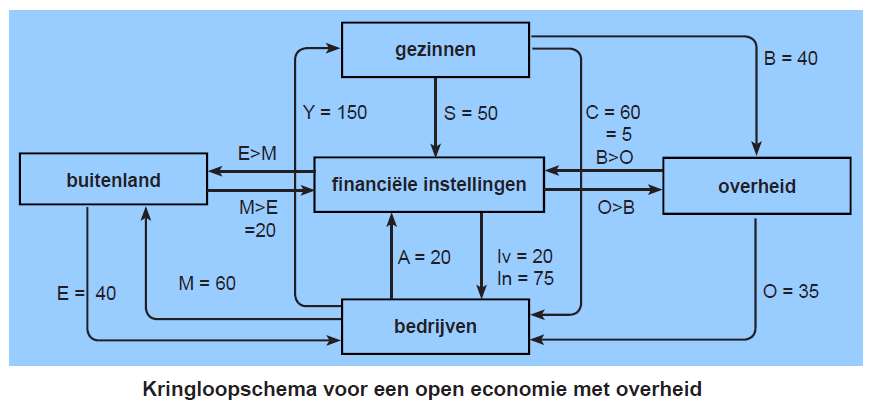 Marktprijzen =  kostprijs verhogende belastingen BTW, accijnzen) en kostprijsverlagende subsidies (consumptie is immers inclusief)
In dit voorbeeld ontvangen gezinnen geen inkomens uit het buitenland en betalen bedrijven geen inkomens aan buitenlanders (binnenlands product)
13.2 kringloop en nationale rekeningen
Nationale rekeningen
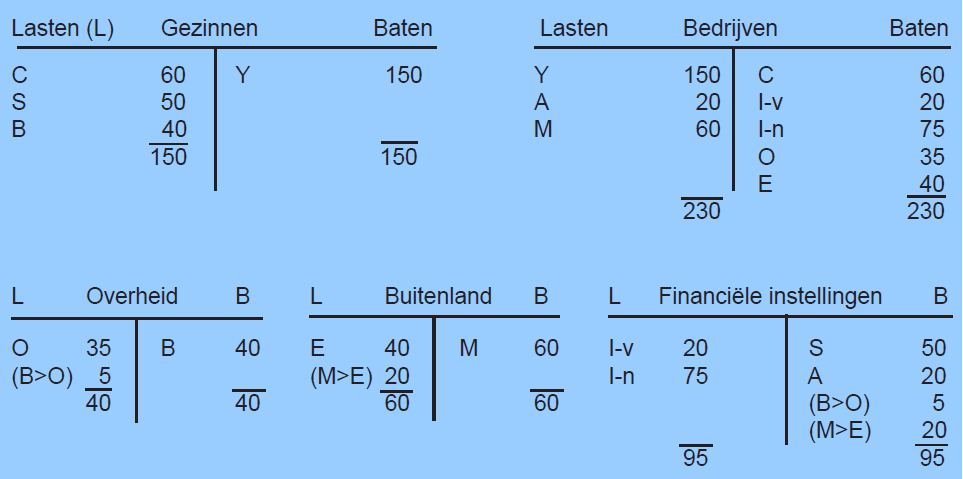 Gezinnen en bedrijven
Gezinnen verdienen inkomen (Y)
Betalen belasting (B)
Consumeren (C)
En als ze geld overhouden sparen ze (S)

Y = C + S + B
Bedrijven verdienen door de verkoop van goederen en diensten aan gezinnen, bedrijven, overheid en export (buitenland)
(C + In + Iv + O + E)
Bedrijven betalen voor import, productiefactoren en leggen geld opzij voor afschrijvingen
(Y + M + A)

C + In + Iv + O + E = Y + M + A
Omdat Iv = A geldt dat 
    C + In + O + E = Y + M
Y = C + In + O + E - M
[Speaker Notes: C]
13.2 kringloop en nationale rekeningen
Y = C + S + B
Y = C + I + O + E – M

C + S + B = C + I + O + E – M

S + B = I + O + E – M
S – I + B – O = E – M

(S – I) + (B – O) = (E – M)
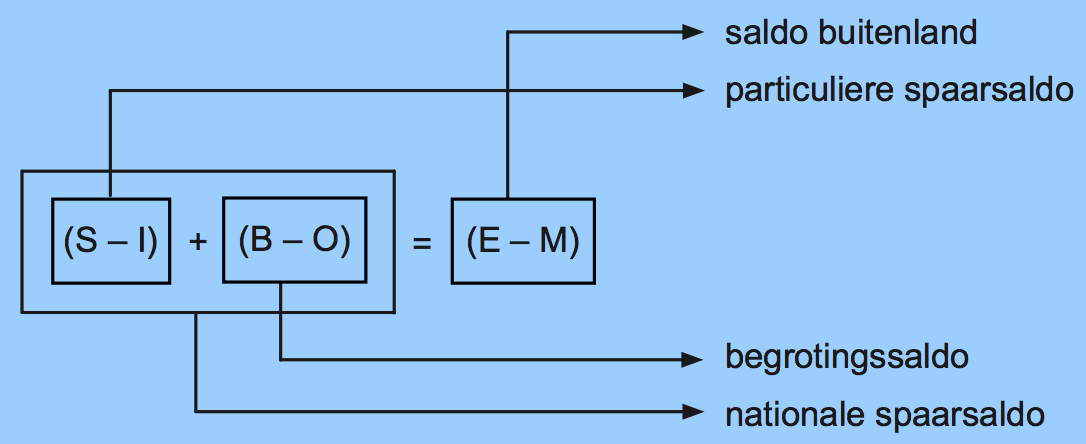